HUD-Office of Housing Counseling
The mission of the OHC is to help families to obtain, sustain and retain their homes. We accomplish this mission through a strong network of HUD participating housing counseling agencies (HCA) and HUD certified housing counselors.
Network of approximately 1,481 HCAs and 4,320 HUD certified housing counselors 
Approves new HCAs and certifies housing counselors
Monitors compliance, and the quality of housing counseling
Connects clients with participating housing counseling agencies 
Grant funding for qualified HCA applicants
Provides training and technical assistance
What is Housing Counseling?
HUD certified housing counselors provide independent, expert advice customized to the needs of the consumer to address the consumer’s housing barriers and to help achieve their housing goals. Housing counseling must include the following elements:
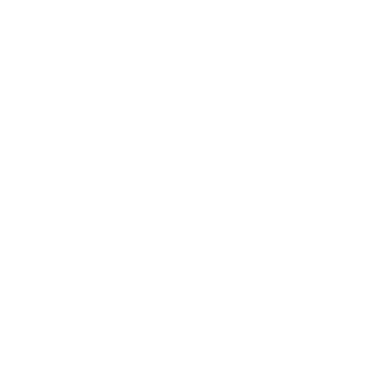 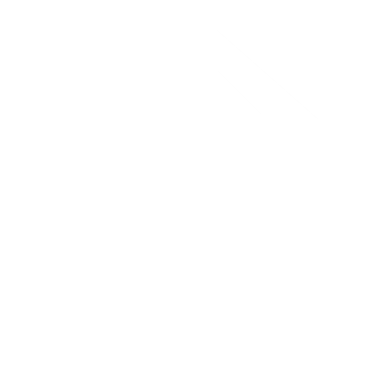 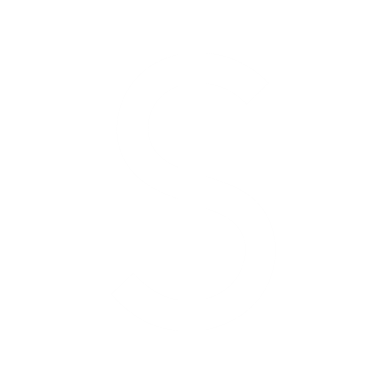 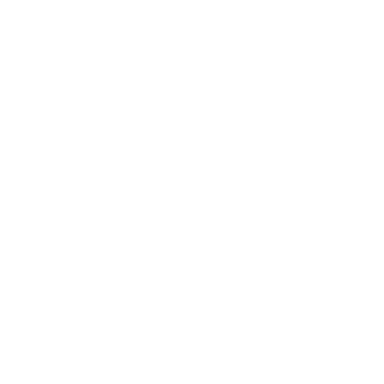 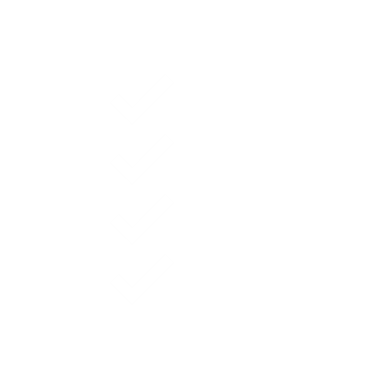 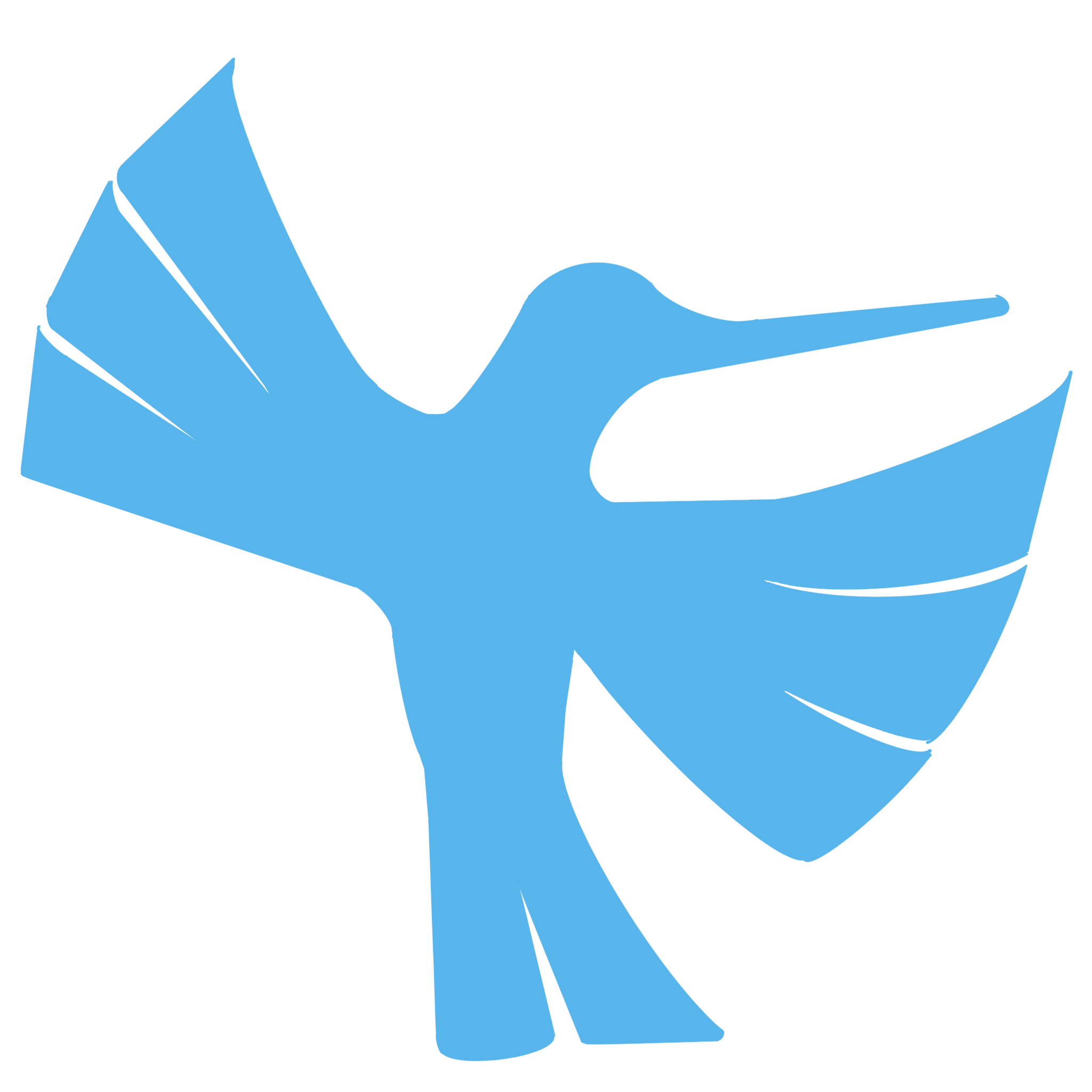 Financial & Housing Affordability Analysis
Client Action 
Plan
Follow-up with Client
Intake
Client Budget
Certification of Tribal Housing Counselors
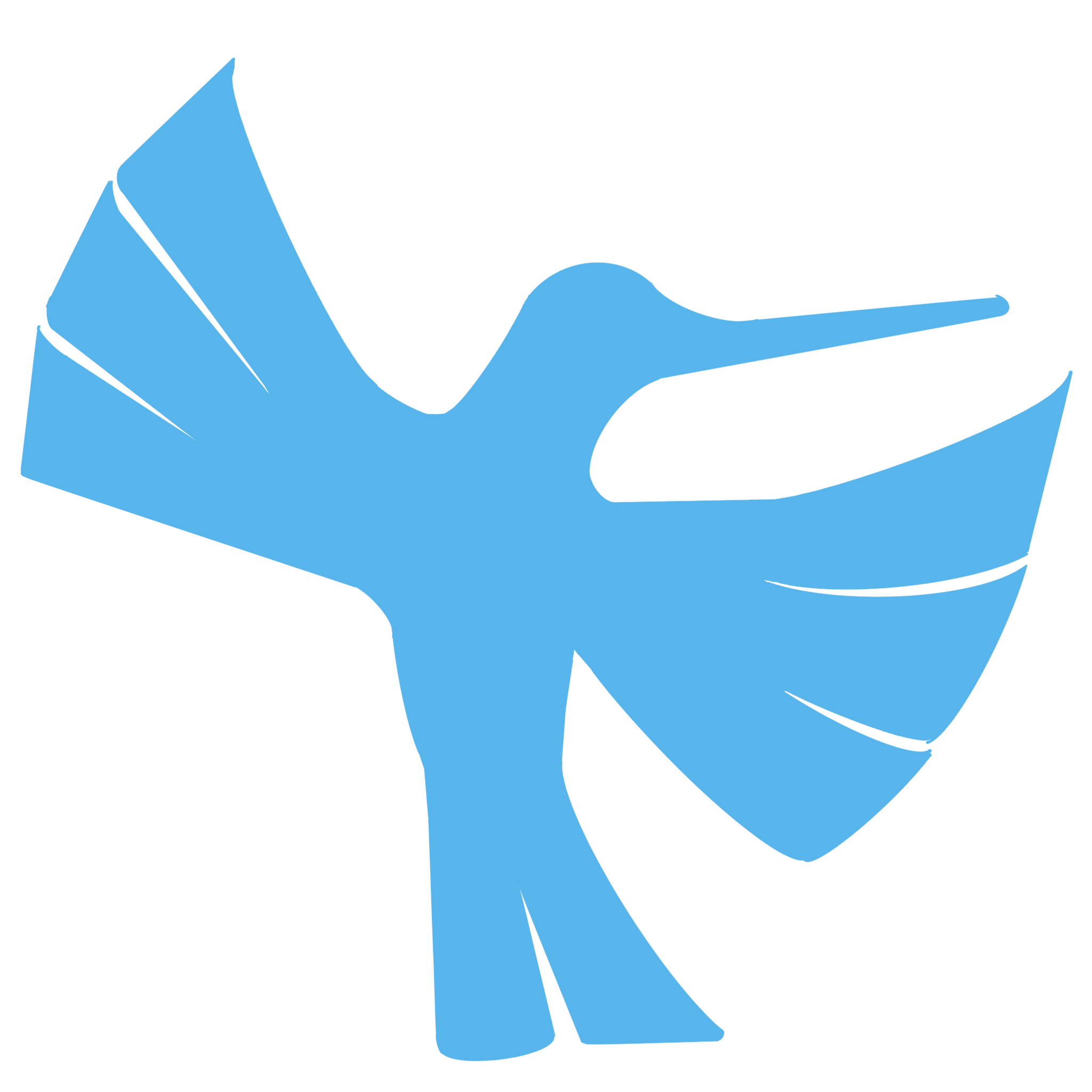 Dodd-Frank Act required those receiving HUD grant funds to comply with counselor certification requirements.
In 2016, HUD issued a final rule that codified certification requirements but stated that the rule did not apply to counseling funded under or in connection with ONAP grant programs until HUD engaged in tribal consultation.
HUD held 3 consultations and issued a final rule on 6/12/24.
Text goes here.
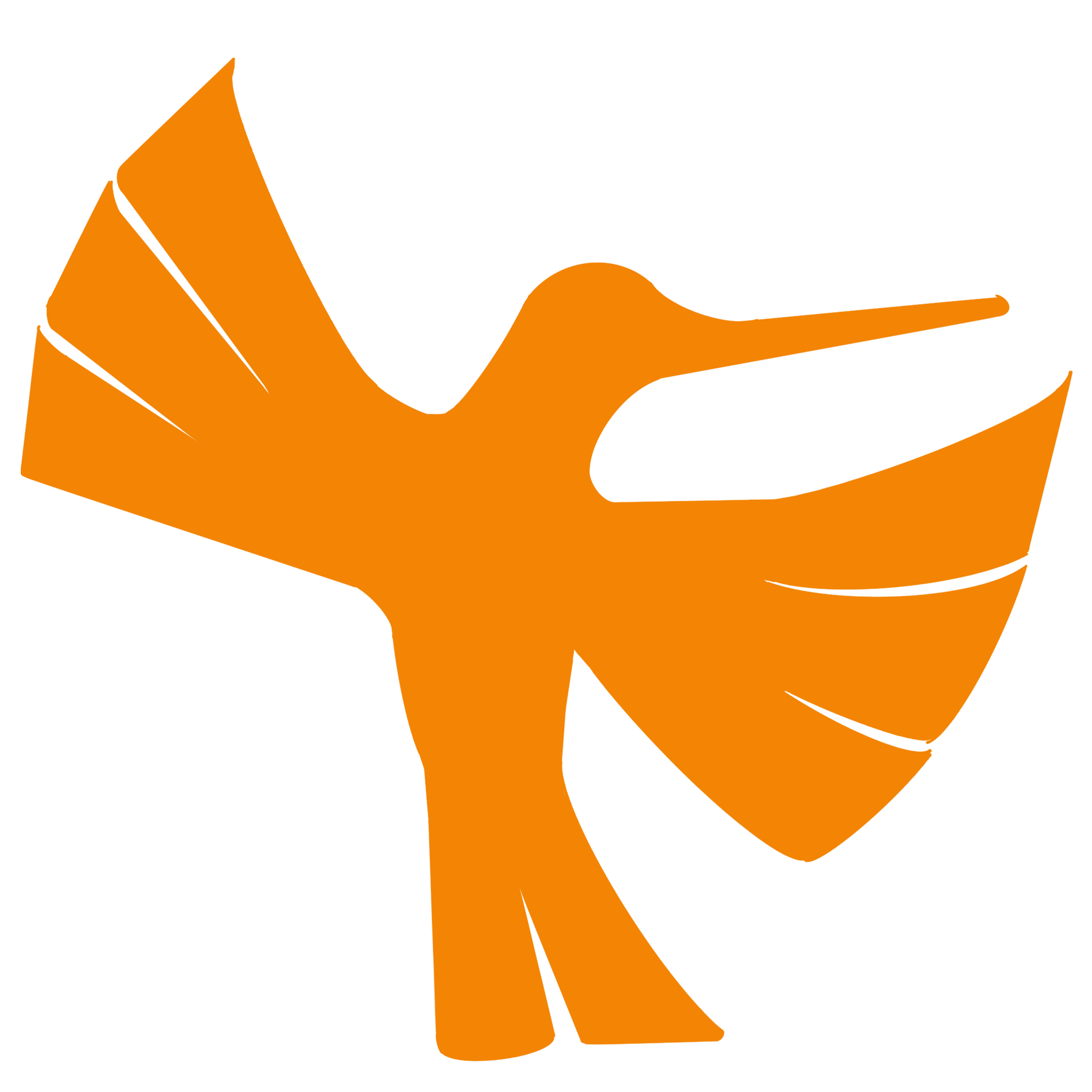 Certification of Tribal Housing Counselors
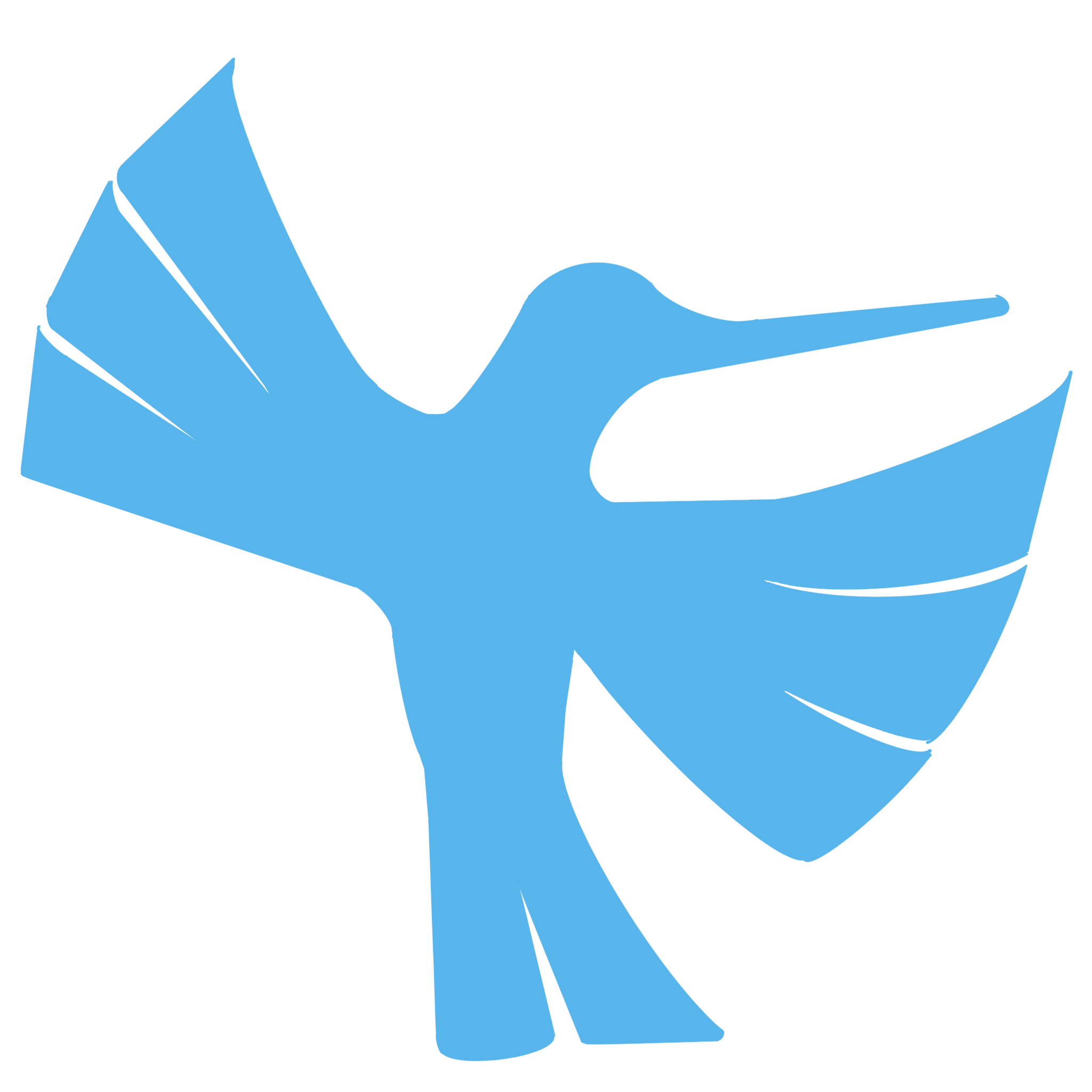 Two paths to certification for counseling required by or in connection with IHBG and ICDBG:
1. Working for a participating agency and meeting all parts of 214, including passing the original certification exam. 
HUD strongly recommends additional training that covers Federal Indian law, unique status of trust land, role of BIA, and the role tribes play in granting leases on trust land. 
or;
2. Working for an Indian Tribe, TDHE, or other Tribal entity and passing a housing counseling certification exam that considers the unique status of tribal trust land, mortgaging tribal trust land, and accounts for the distinct framework of nondiscrimination requirements as they apply to Tribes and Tribal recipients of IHBG and ICDGB funds.
Text goes here.
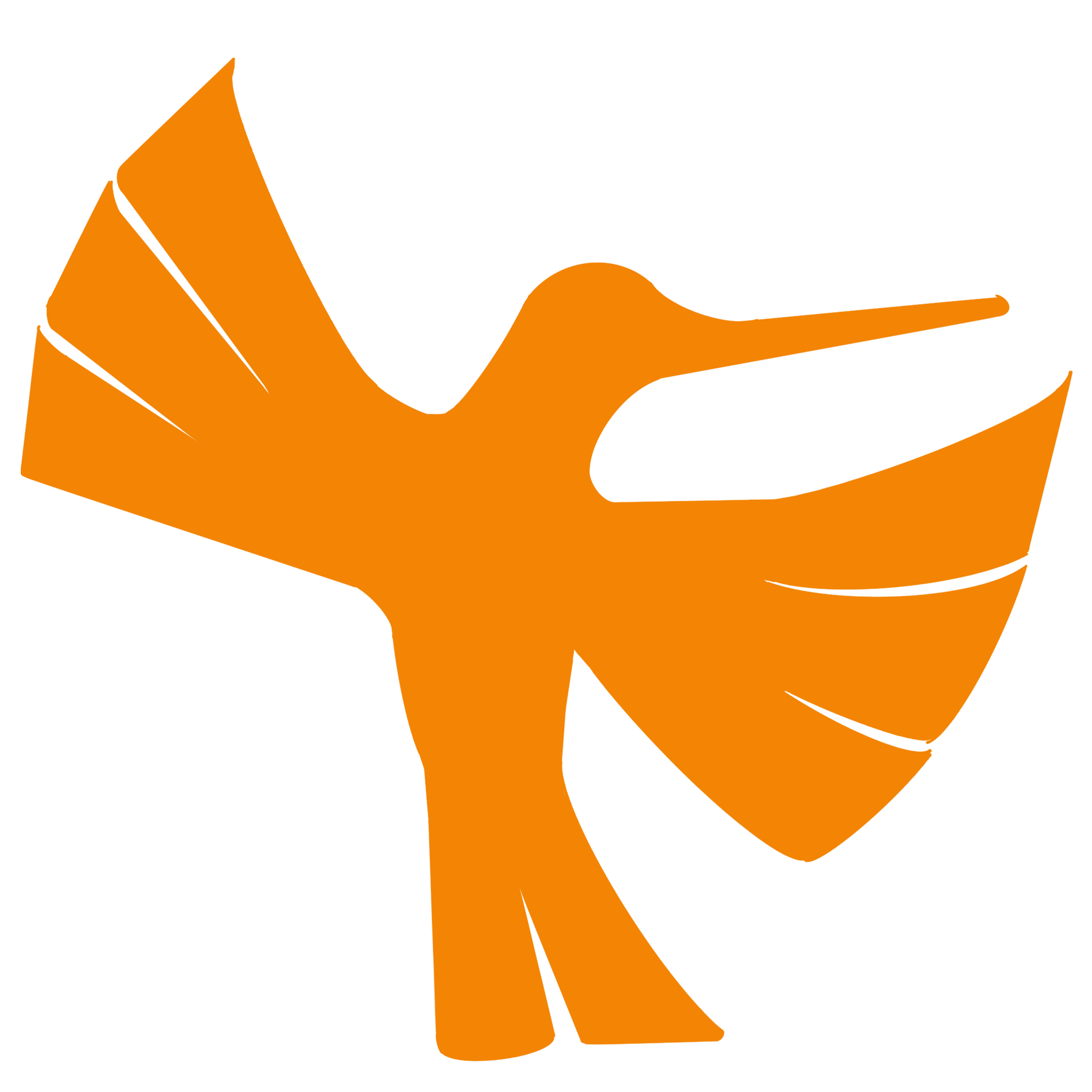 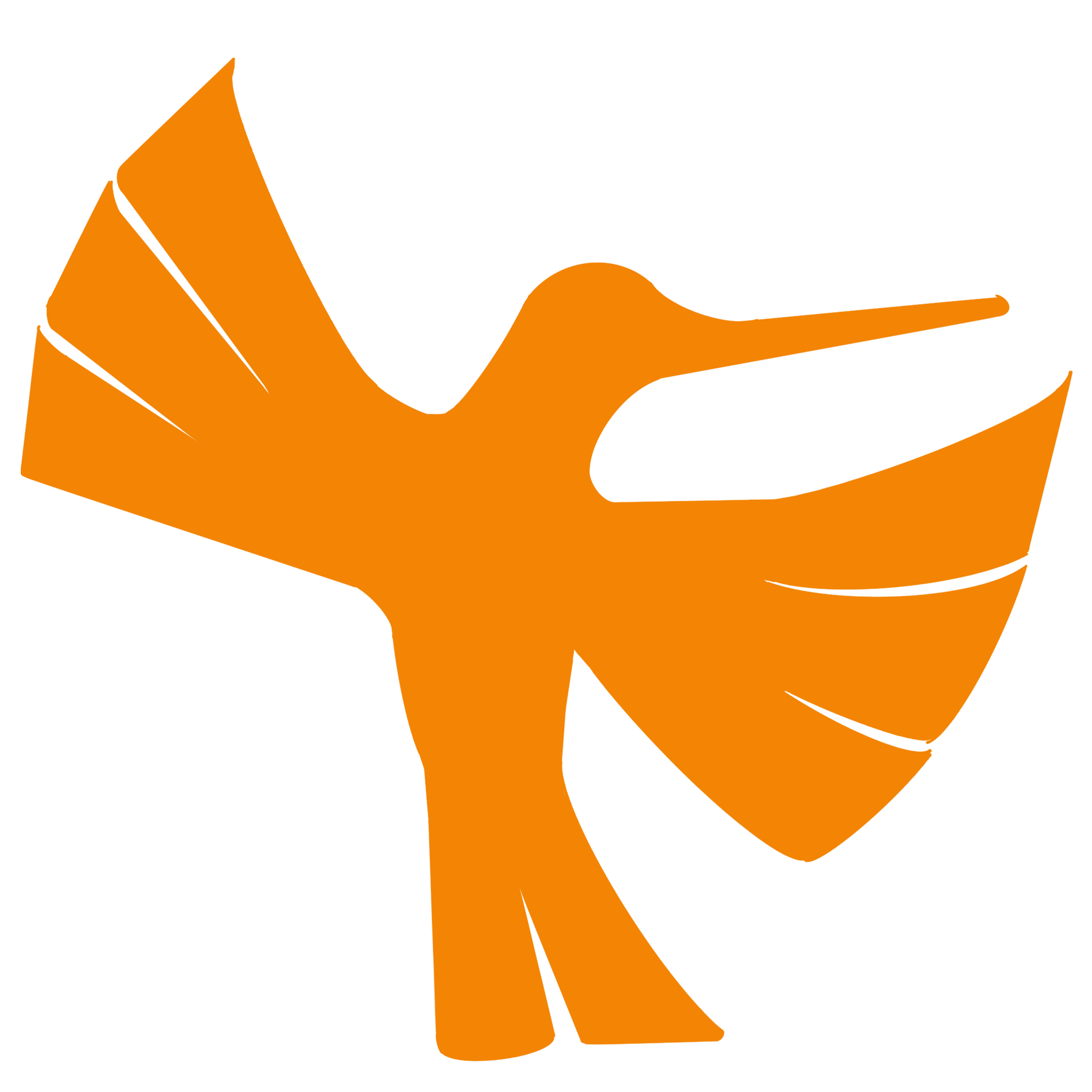 Implementation Date
Four years from effective date of the rule (July 12, 2028) or
30 days after HUD makes the Tribal certification examination available, whichever is later for individual counselors to be certified. 

HUD will publish a document in the Federal Register to announce the start of testing and the certification requirement. HUD will use this time to make these resources available in addition to taking other steps to ensure that Tribes can meet the certification requirements once they go into effect.
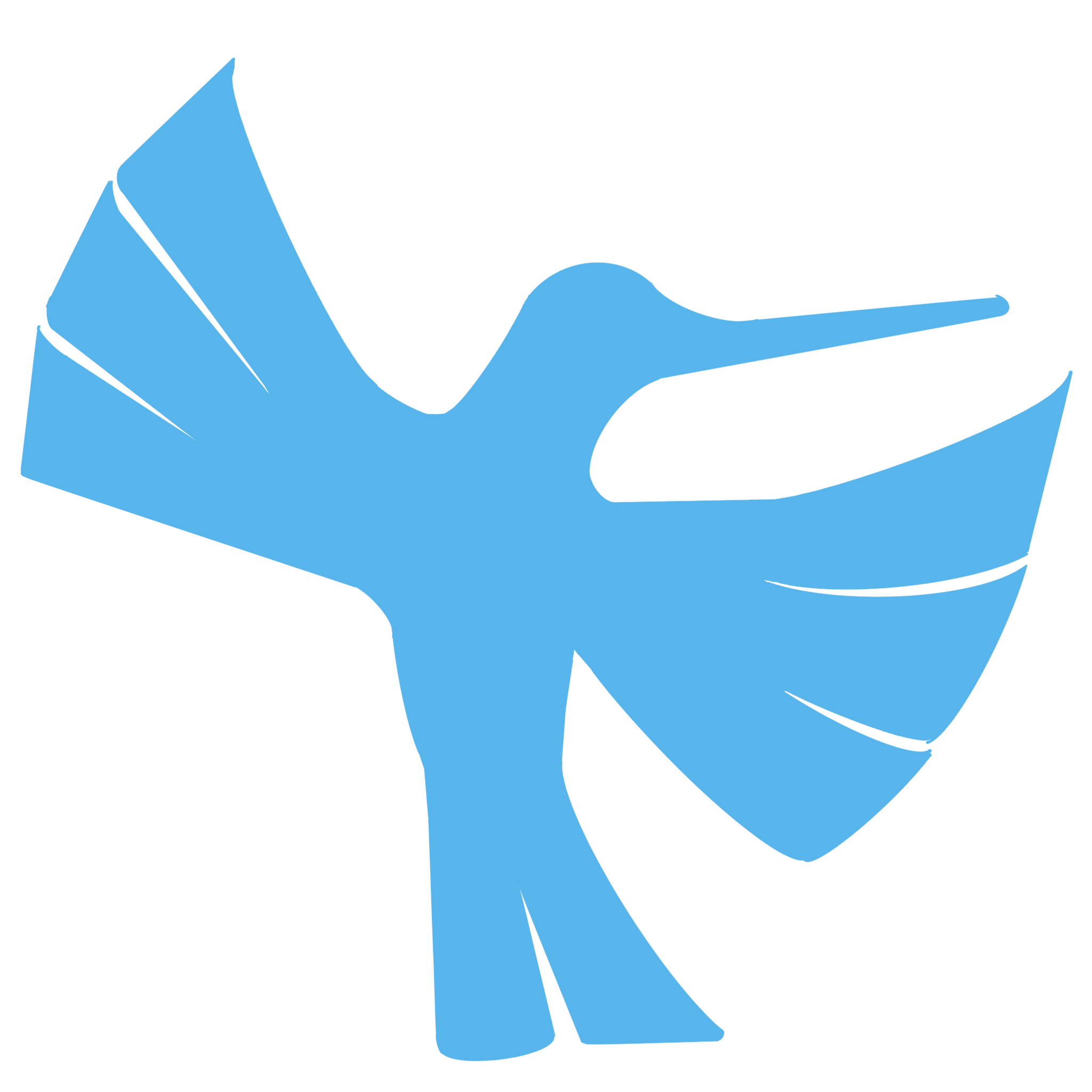 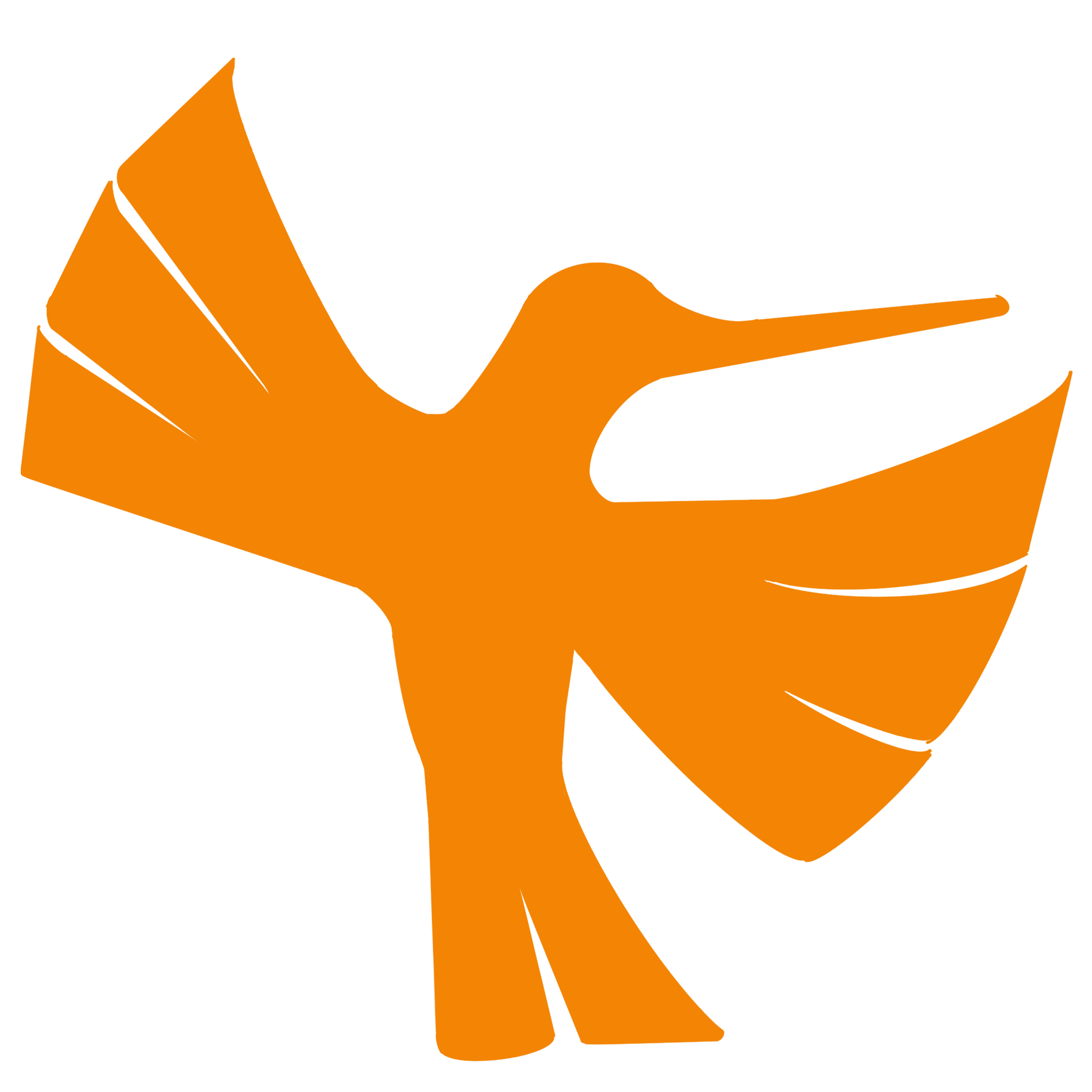 Gathering Input
Final rule acknowledges the current exam does not assess knowledge of: 
The unique requirements that apply to trust land and other restricted tribal lands
The unique way that civil rights requirements apply to Tribes and other Tribal grantees under HUD’s IHBG and ICDBG programs.

Final rule states that HUD will develop tailored material with tribal input:
HUD is identifying SMEs. Be on the lookout for emails from Caviart Group.
Who should we be speaking to when developing study material and relevant exam questions?
Is there anything else HUD and its testing contractor should be considering?
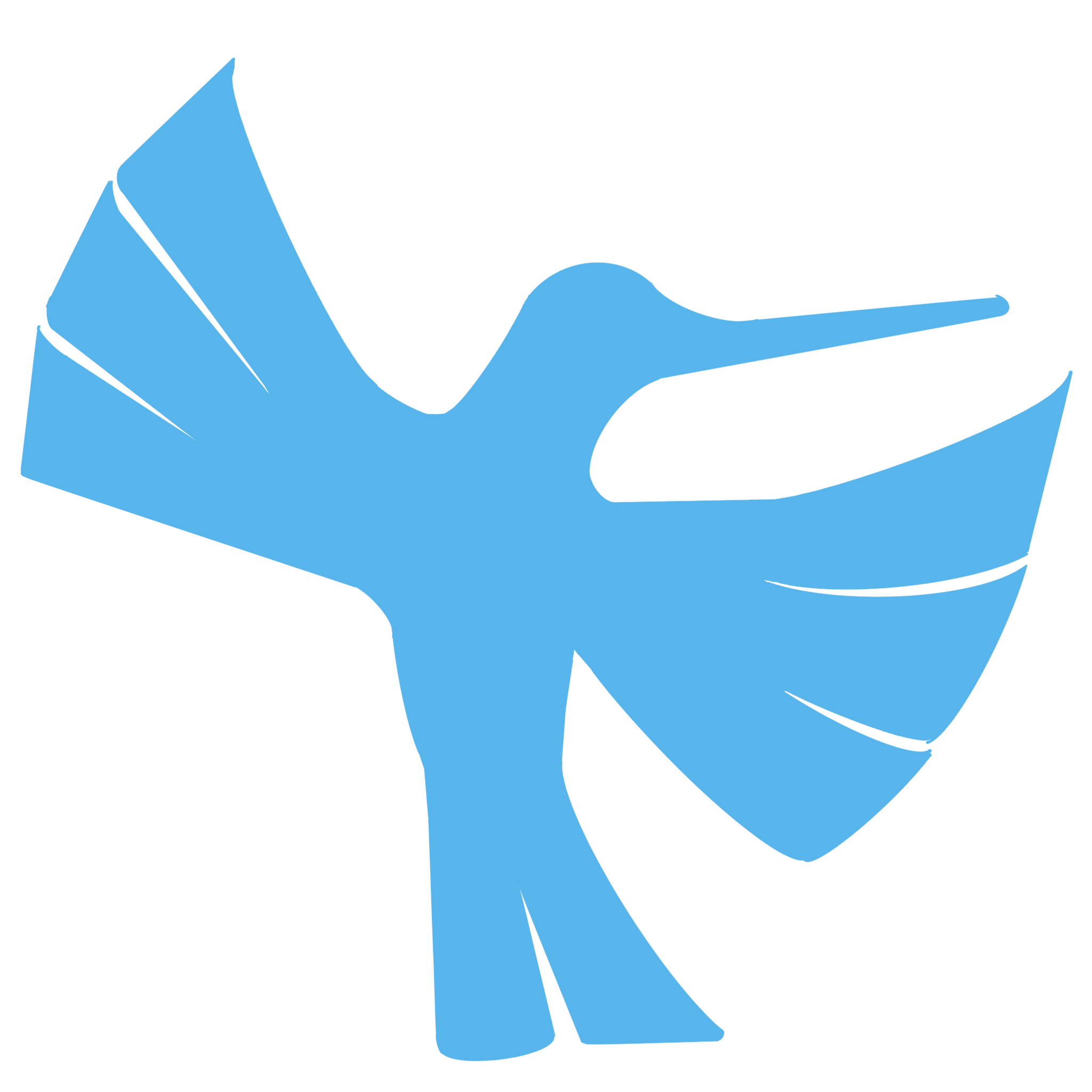 David Valdez
Senior Housing Program Specialist
HUD Office of Housing Counseling
david.l.valdez@hud.gov
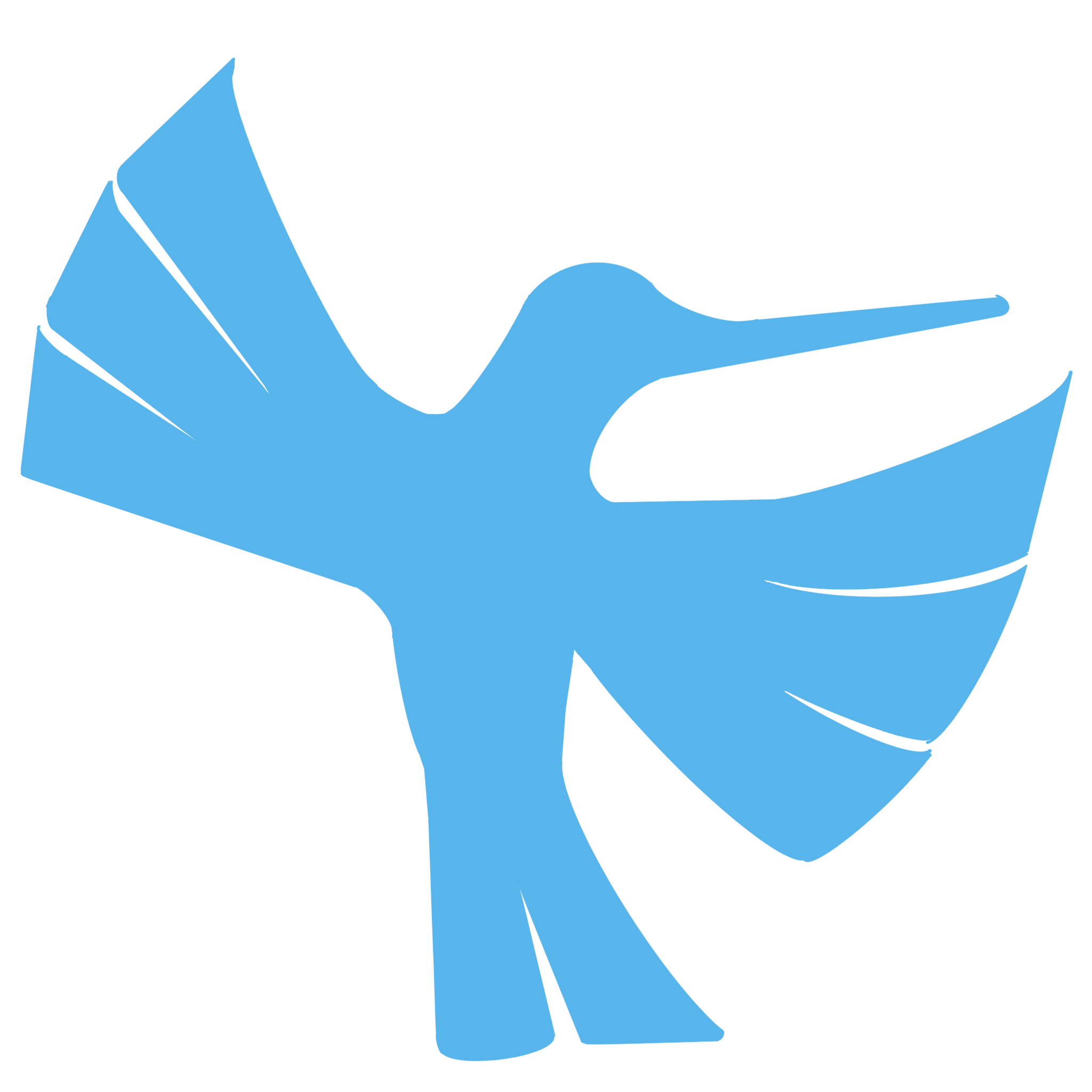 About Oweesta
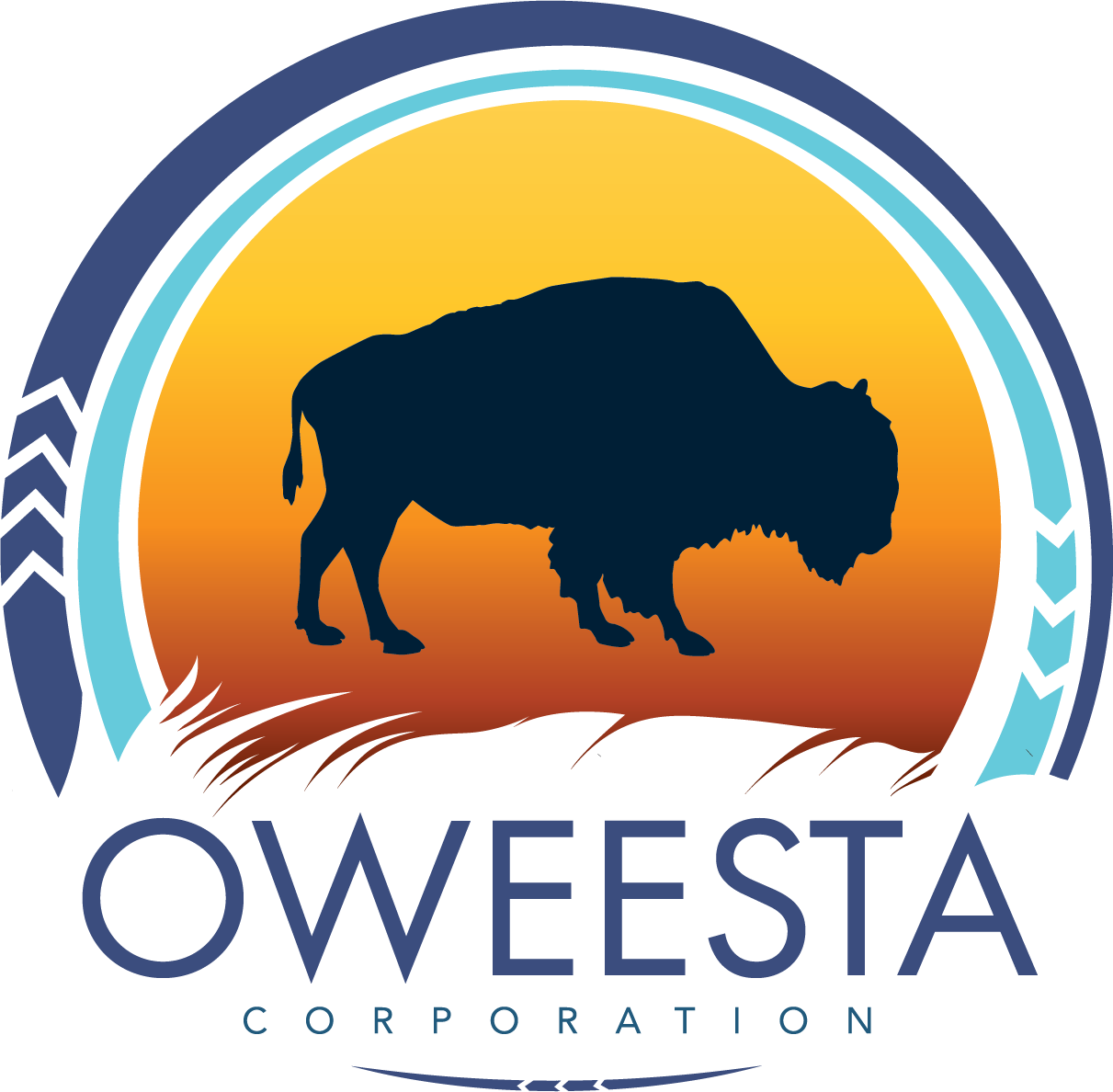 Training
Technical Assistance
Lending Capital
Policy & Advocacy
Native Housing Counseling Network
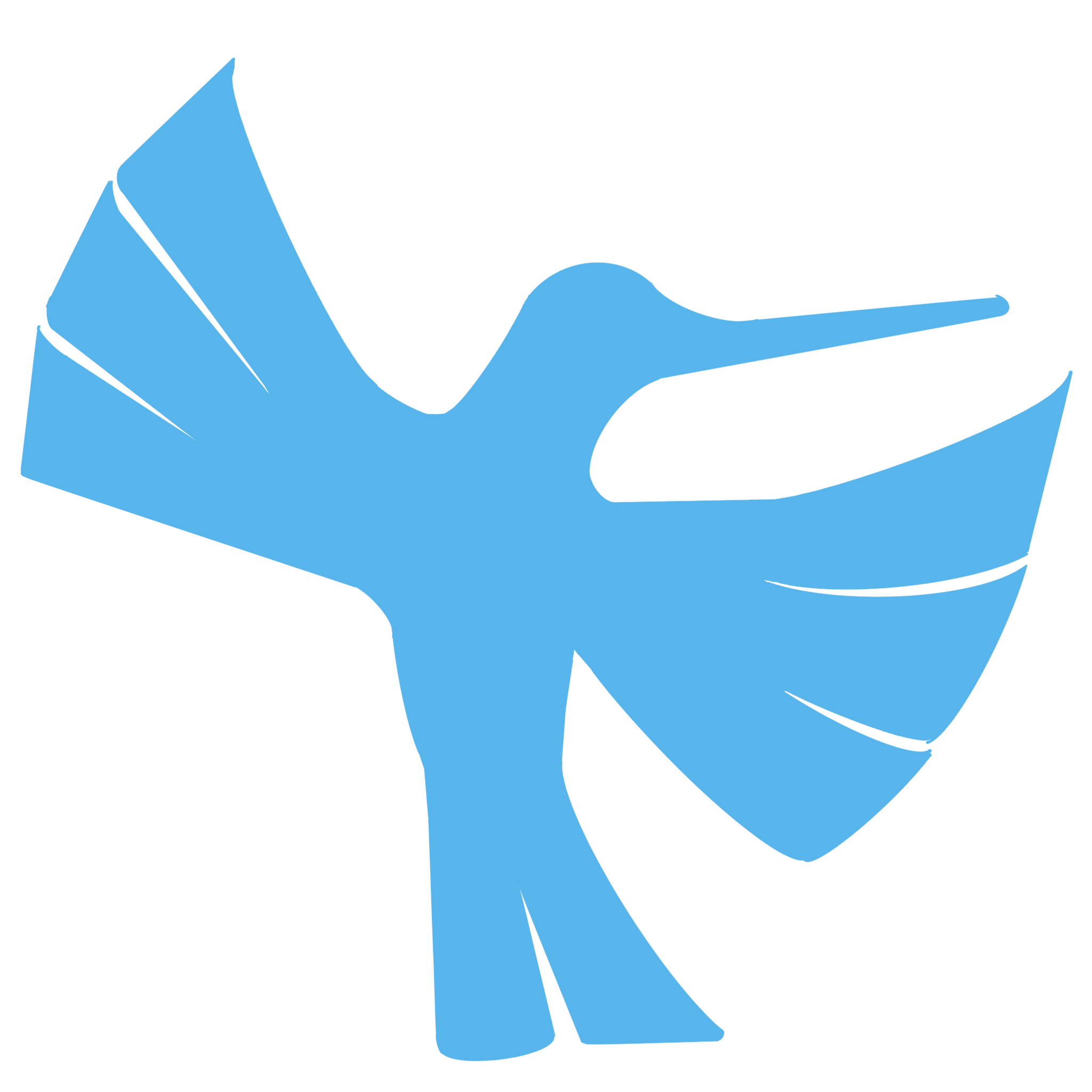 Native CDFIs and Native Non-Profits
Nationwide 
13 HUD Approved and Non-Approved Network Partners
Rural and urban organizations
Text goes here.
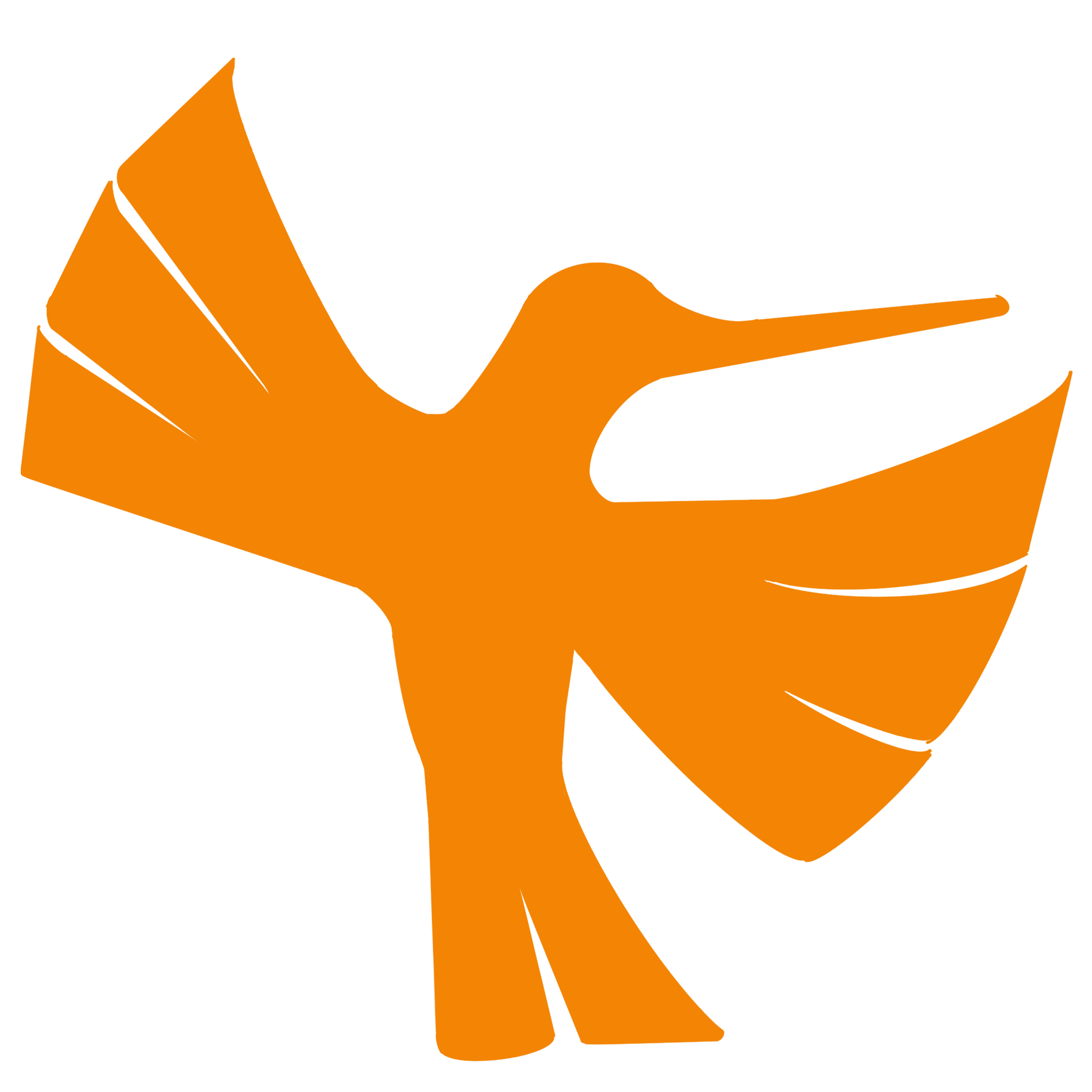 IMPACT
So far this year…
Over 1,400 households
82% Native American
802 workshop participants
598 one-on-one counseling participants
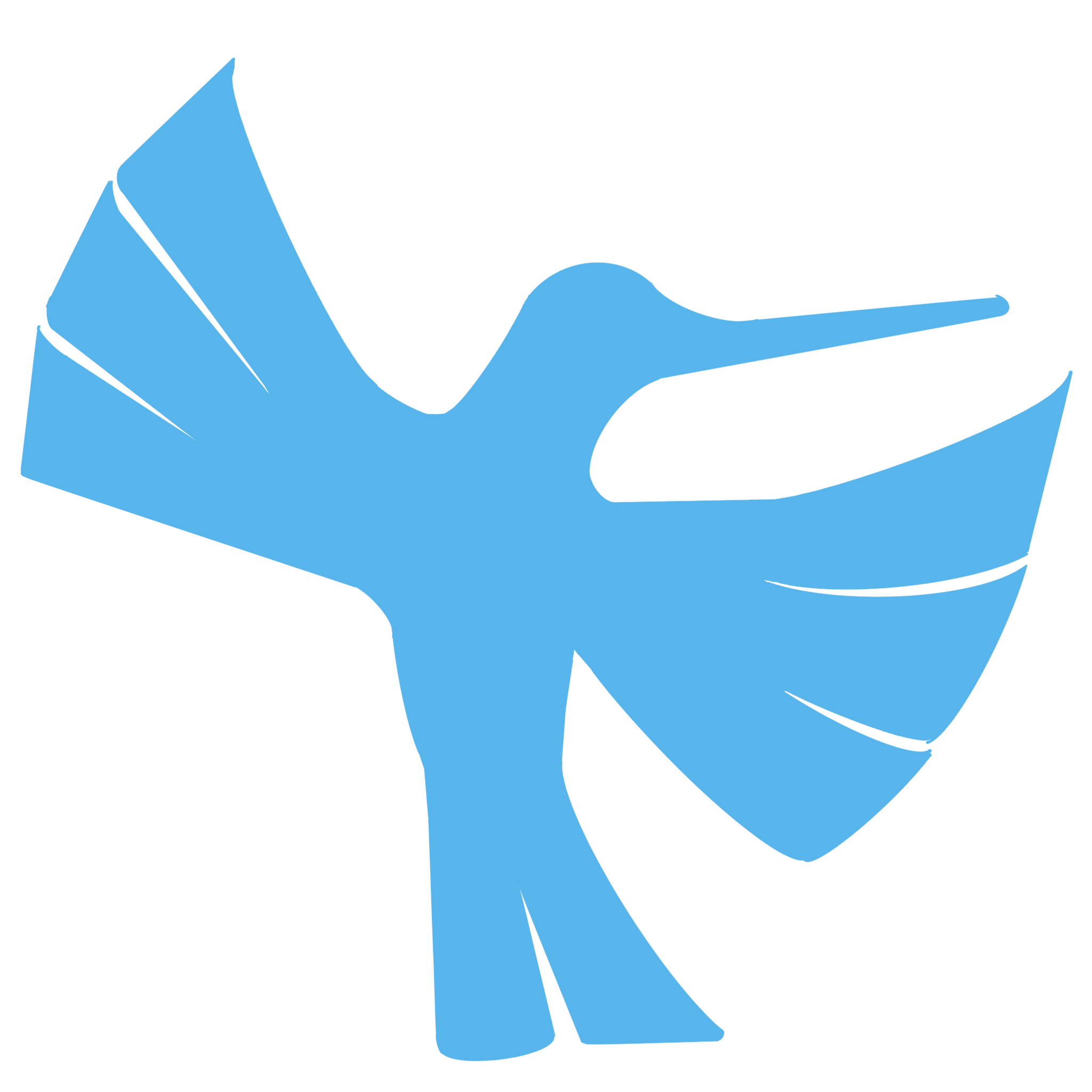 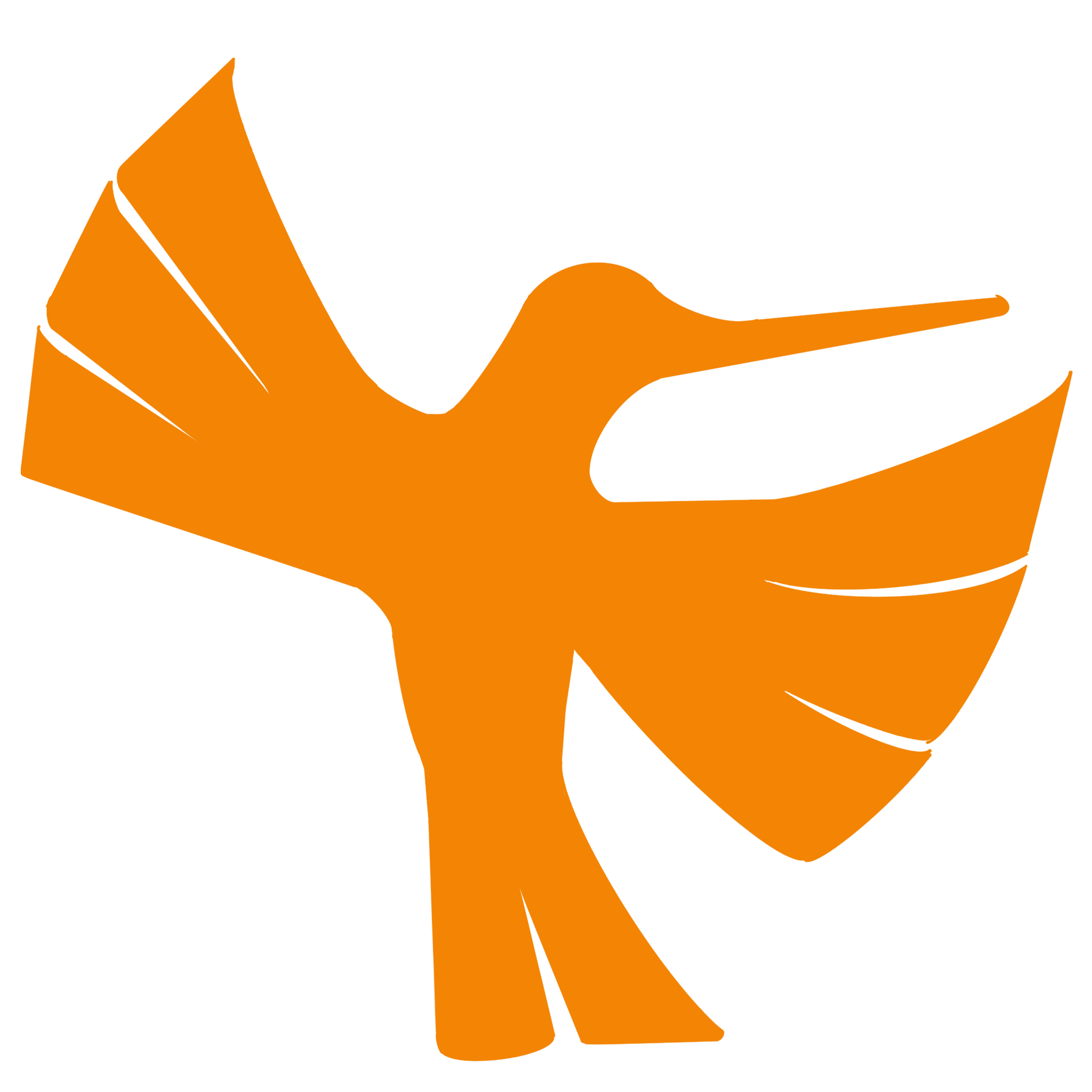 What we provide
Training
Peer Learning Opportunities
Technical Assistance
HUD Support
Access to funding
Marketing // outreach opportunities
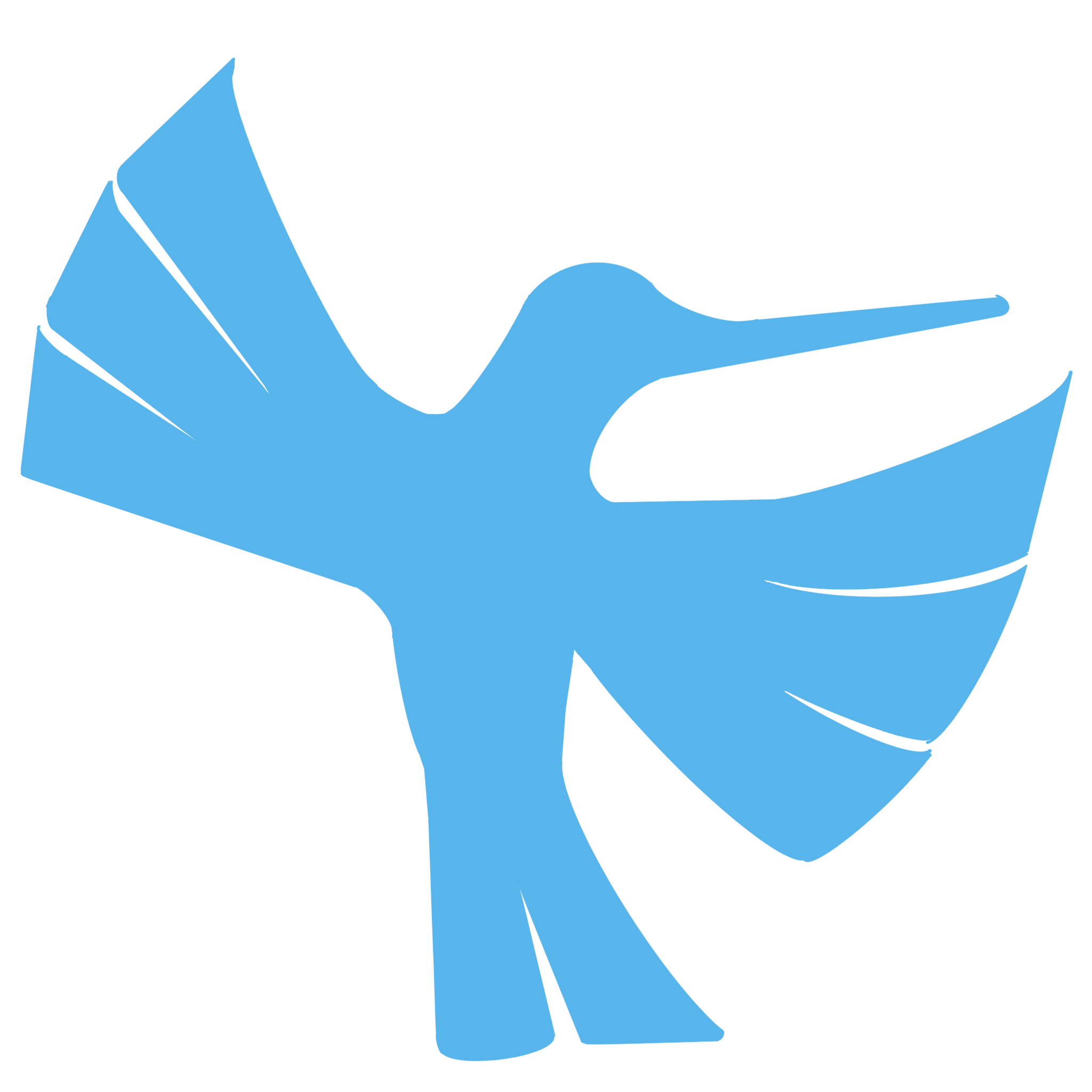 Sayre Savage
Senior Programs Officer
Oweesta Corporation
207.217.1669
sayre@oweesta.org
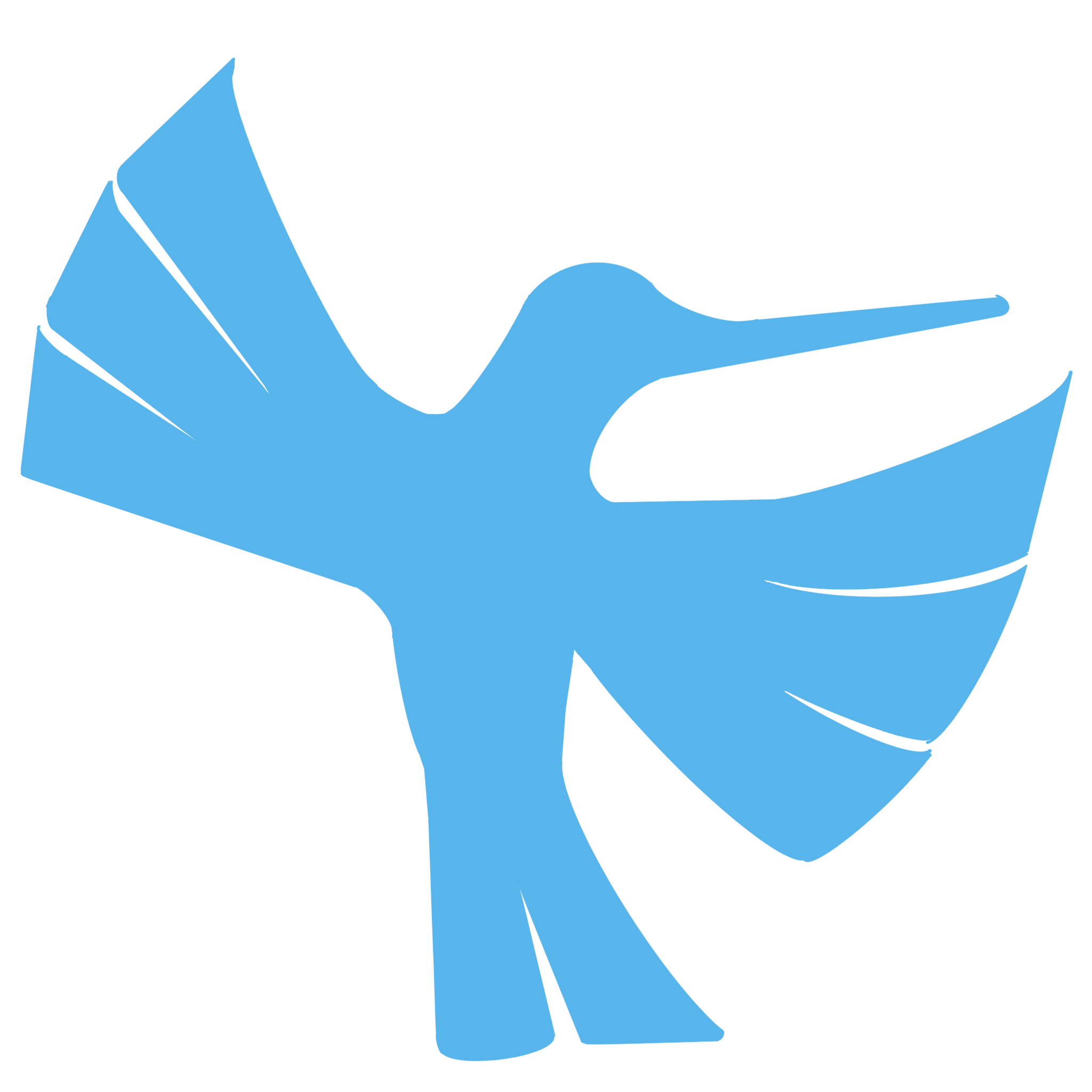 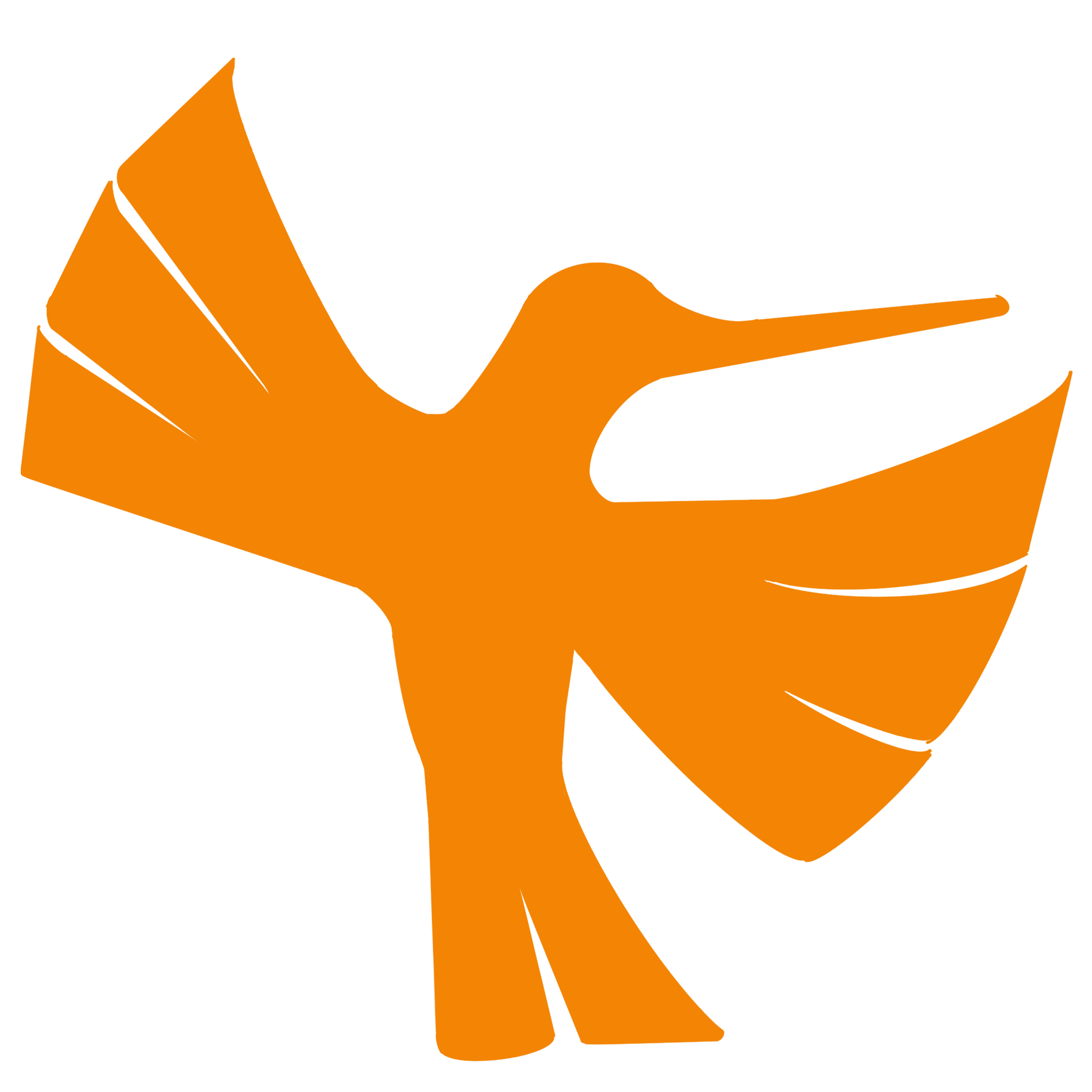 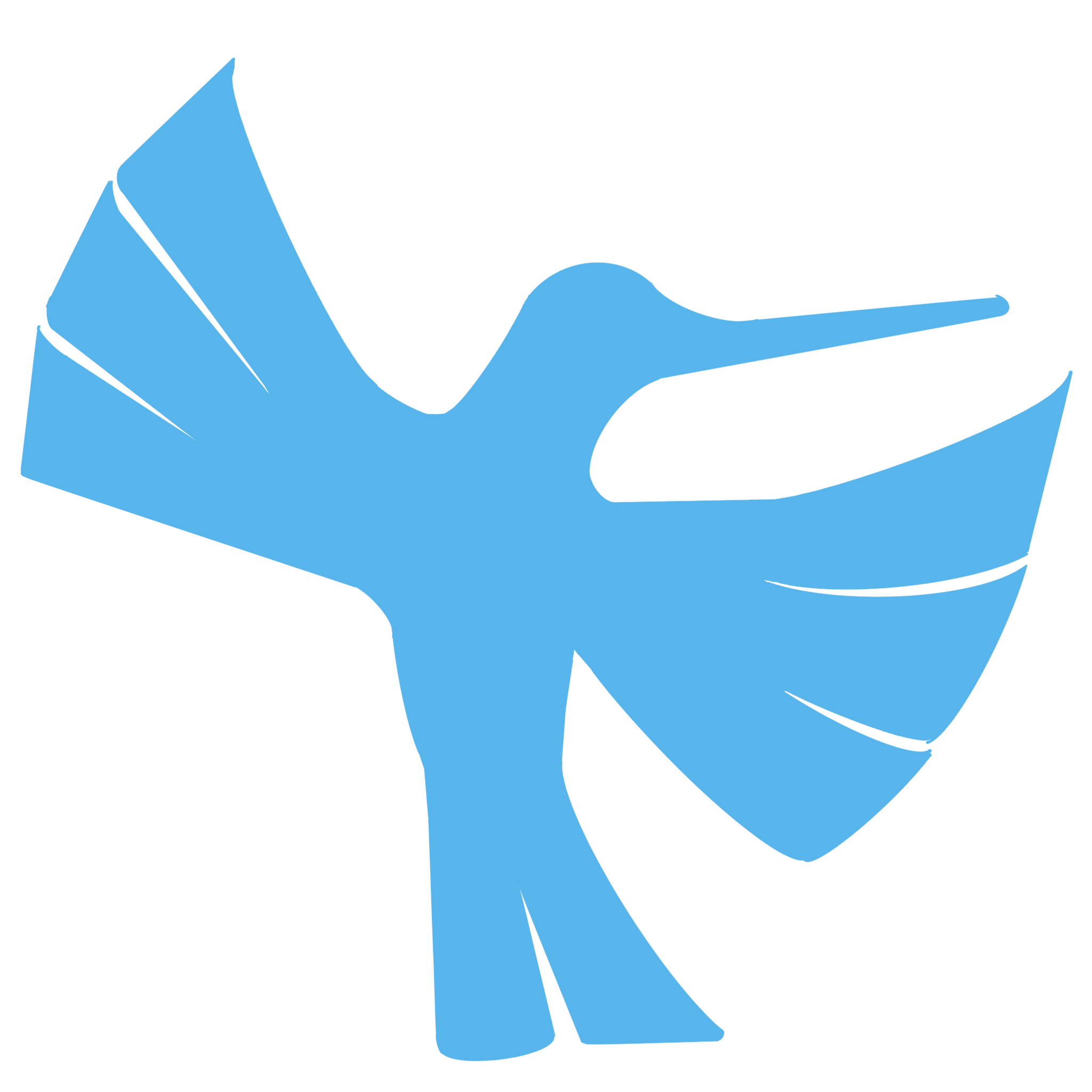 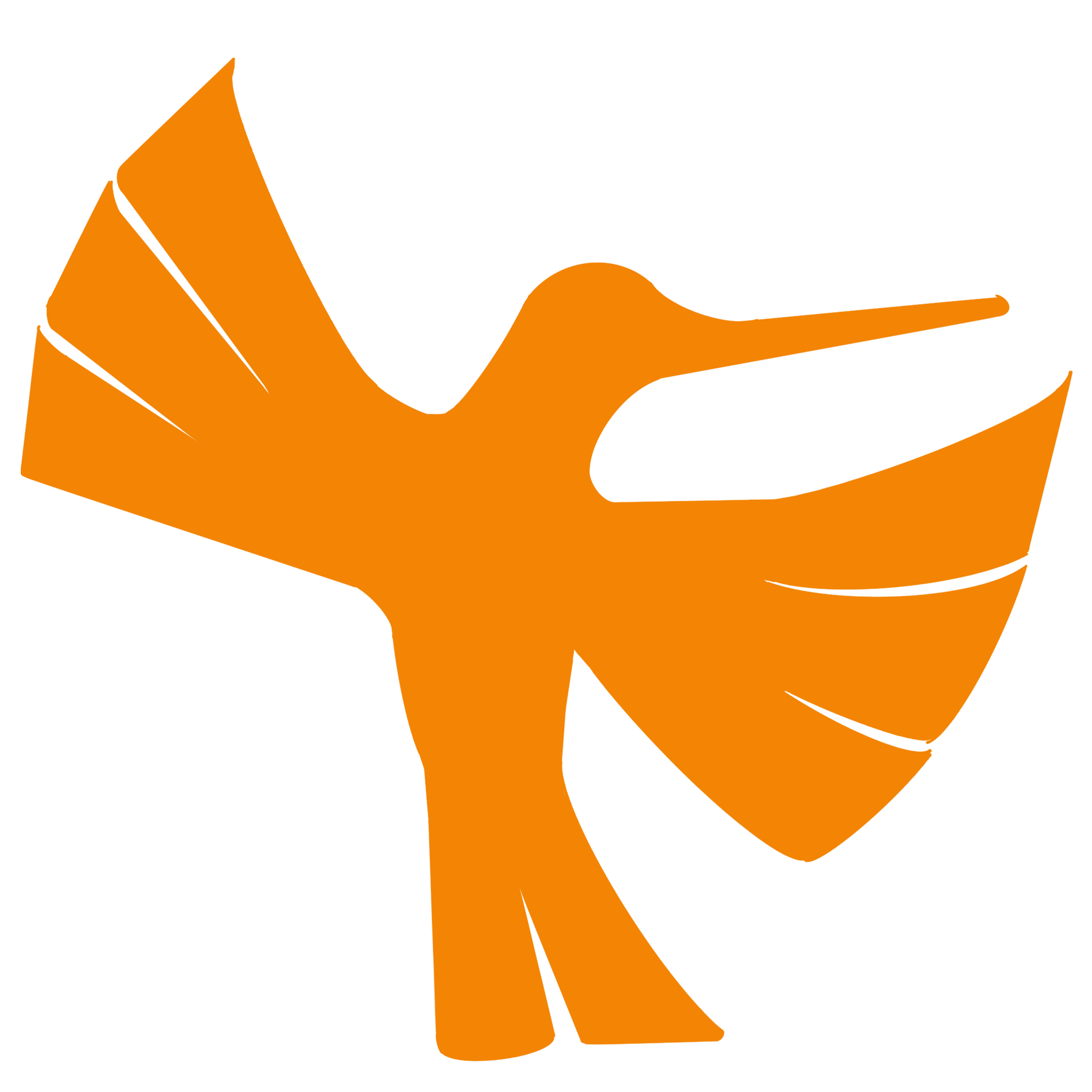 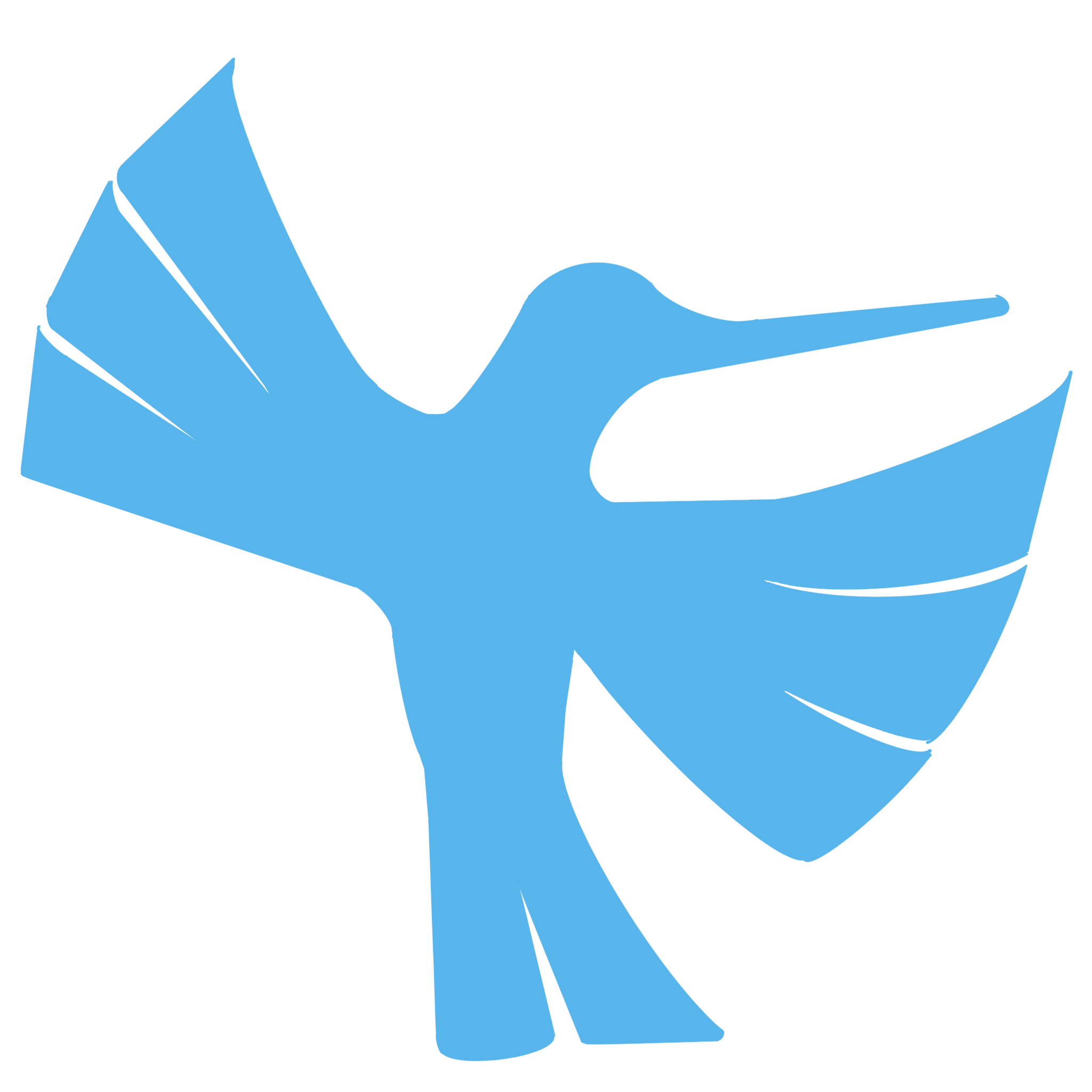